Ohio Department of Higher EducationSpring 2017 Update to OCTEO
Jessica Mercerhill
Senior Director, Educator Preparation
Agenda
Program Updates
TESOL Endorsement
Field hour requirements
Middle Childhood Generalist Endorsement
Paid Student Teaching
Chancellor’s Directive on Substance Addiction
Spring Surveys
Program Review Changes
End of Curricunet
New forms and evidence requirements
Questions and Answers
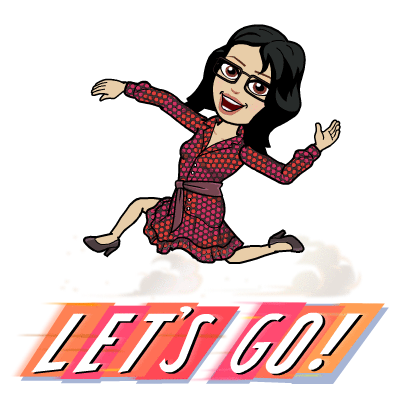 Program Updates
TESOL endorsement now approved for undergraduate level 

New 50 field hour requirement for endorsements and second licenses OAC 3333-1-05
For each endorsement and each additional license beyond the initial
Should be reflected for students being admitted to programs beginning Fall 2017. Programs submitted for state approval during Fall 2017 should also reflect these new rules. 

Middle Childhood Generalist Endorsement 
The guidelines require “evidence of preparation in pedagogy in each of the additional content areas.” Does your endorsement clearly align to this requirement, either through a methods course or the integration of content and pedagogy?
Guidance on Paid Student Teaching Experiences

Student Teachers who are on a substitute teaching license or alternative license may stay in the classroom in which they work. 
The EPP should establish an MOU with the school or district that clearly outlines the following roles and understandings:1. The school/district recognizes that the employee will be completing school requirements during working hours. 2. The school/district will supply a mentor teacher who can periodically observe and provide feedback, just as a cooperating teacher would. 3. The EPP will provide an institution employee to serve as the field supervisor for the candidate, and will conduct same observations and feedback that are provided to all student teaching candidates.
Chancellor’s Directive on Substance Addiction

ALL licensure programs that receive approval through ODHE must embed information regarding how educators can incorporate substance addiction, and in particular opioid abuse, into the school day.
 
A one page resource is available on the ODHE website Standards and Requirements page. 

During program review, institutions will be asked to provide information on how it is embedded into the program.
Spring Surveys

Pre-Service, Principal Intern, and Principal Mentor surveys sent March 6.
Reminder emails will go out April 3 and May 3.
Lists of completion status will be sent to institutions April 5-7. 

Please note:
Links cannot be used by multiple people. 
Institutions cannot send links to students
Please reach out to your partners and ask them to look for and respond to the survey (and check their junk mail!).
From: Ohio Department of Higher Education  <noreply@qemailserver.com>
Program Review Changes
Program Reviews should happen at least the semester BEFORE the approval deadline. Programs not approved on time risk going into “teach out mode” meaning enrolled students may finish, but no more may be admitted.

NEW Streamlining Program Review Processes:
Undergraduate Post-Baccalaureate programs only need state approval if they meet the following: 1. The coursework for the program is run separately from the undergraduate licensure courses and admissions requirements are different. or 2. No undergraduate program is available and you have a licensure program that stands completely on its own. 
Students enrolling in your licensure-only option must be admitted into the program using the same qualifications that degree-seeking students are required to meet, and all requirements for the license must be completed.
Curricunet will no longer be in use after Spring semester!

If needed, download documentation in system for your own files by June 1.
“View Proposal”, download pdf
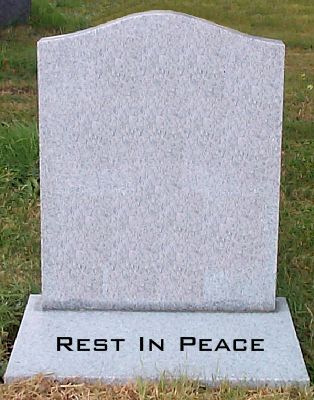 Curricunet
New program review forms now available!
6 people participated in adhoc group, 21 part of feedback process.

Email Matt Exline mexline@highered.ohio.gov to request Initial Inquiry form.
New forms directly aligned to the Ohio Revised and Administrative Codes.
All programs to be reviewed go into one initial inquiry! 
Spring Reviews in progress now. Goal for completed reviews is mid-May.
Fall 2017 Initial Inquiry deadline is September 15, Submissions due October 10.
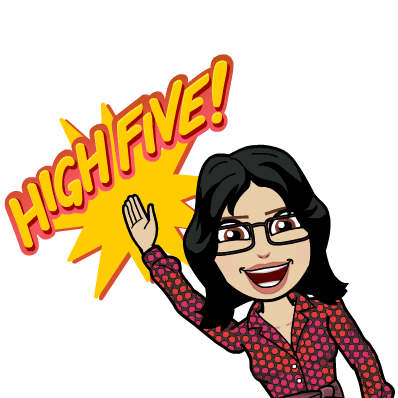 Reading Core and Teacher Leader Standards Review

Faculty interested in serving on standards review committees should send CV to jmercerhill@highered.ohio.gov by April 5.
Communications from ODHE Ed Prep

Ed Prep Listserv

Email jmercerhill@highered.ohio.gov

Information Updates
Posted online bi-monthly
https://www.ohiohighered.org/education-programs
Questions and Discussion